글자에 그림자효과 넣기
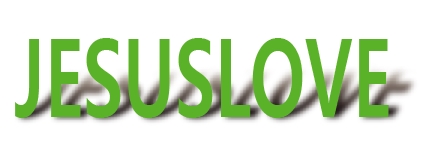 글자에 그림자효과 넣기
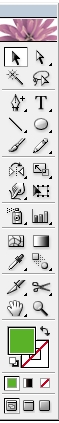 1. new> name, size, orientation  지정
2. TYPE>글자 입력 예 JESUSLOVE
3. 쓴 글자 ALT키 이용하여 복사
4. 복사한 글자 선택한 후 >메뉴바의 TYPE>Create outlines
5. Create outlines 오브젝트화된 글자 선택>
   그라디언트 클릭   >         그라디언트   이곳을 클릭하여  GRIDIENT SLIDER 생성시킴 
6. 그라디언트 방향을 위에서 아래 방향으로 클릭
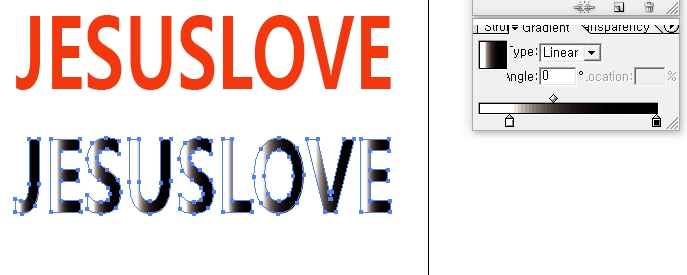 글자에 그림자효과 넣기
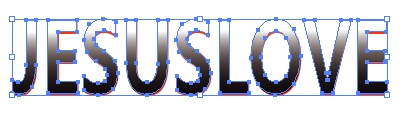 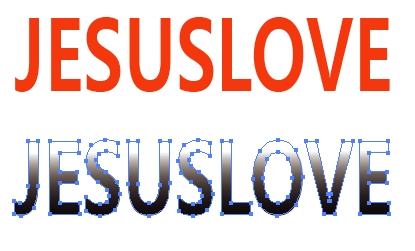 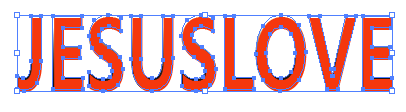 7. 그라디언트색깔 넣은 글자선택>이동툴로 위 글자와 겹치게 만듬

8.CTRL+X>CRTL+B
9. Filter>Distort>Free Distort> 이 검은 점을 클릭하여 글자를 기울게 만듬
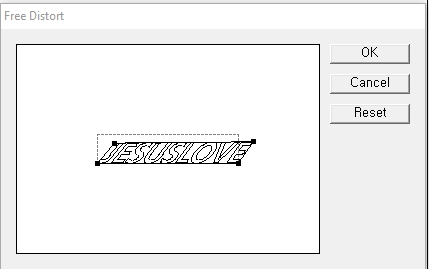 글자에 그림자효과 넣기
기울어진 글자를 부드러운 그림자 효과를 주기 위해
     메뉴 Effect>Blur>Gaussian Blur>Radius 적절히 조절>OK
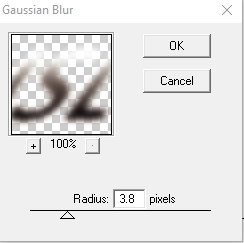 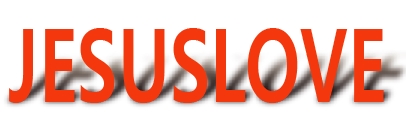